Frequency Bands
There are four radio frequency bands that communication and military satellites operate within:
C band – uplink 5.925-6.425 GHz; downlink 3.7-4.2 GHz
The C band is primarily used for voice and data communications as well as backhauling. Because of its weaker power it requires a larger antenna, usually above 1.8m (6ft). However, due to the lower frequency range, it performs better under adverse weather conditions on the ground.
X band – uplink 7.9- 8.4 GHz, downlink 7.25 – 7.75 GHz
The X band is used mainly for military communications and Wideband Global SATCOM systems. With relatively few satellites in orbit in this band, there is a wider separation between adjacent satellites, making it ideal for Comms-on-the Move (COTM) applications. This band is less susceptible to rain fade than the Ku Band due to the lower frequency range, resulting in a higher performance level under adverse weather conditions.
Ku band– uplink 14 GHz; downlink 10.9-12.75 GHz
Ku band is used typically for consumer direct-to-home access, distance learning applications, retail and enterprise connectivity. The antenna sizes, ranging from 0.9m -1.2m (~3ft), are much smaller than C band because the higher frequency means that higher gain can be achieved with small antenna sizes than C-band. Networks in this band are more susceptible to rain fade, especially in tropical areas.
Ka band – uplink 26.5-40GHz; downlink 18-20 GHZ
The Ka band is primarily used for two-way consumer broadband and military networks. Ka band dishes can be much smaller and typically range from 60cm-1.2m (2' to 4') in diameter. Transmission power is much greater compared to the C, X or Ku band beams. Due to the higher frequencies of this band, it can be more vulnerable to signal quality problems caused by rain fade
VSAT Network
Network Equipment A network typically consists of a larger earth station, commonly referred to as a teleport, with hub equipment at one end and a Very Small Aperture Terminal (VSAT) antenna with remote equipment at the other end. The network equipment can be divided into two sets of equipment connected by a pair of cables: The Outdoor Unit (ODU) and the Indoor Unit (IDU).
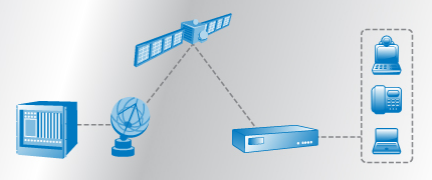 Figure 2. Network Equipment
ODU
An ODU is the equipment located outside of a building and includes the satellite antenna or dish, a low noise block converter (LNB), and a block-up-converter (BUC). The LNB converter amplifies the received signal and down converts the satellite signal to the L band (950 MHz to 1550 MHz), while the BUC amplifies the uplink transmission when the antenna is transmitting.
IDU
The IDU equipment at the teleport usually consists of a rack-mounted hub system and networking equipment connected to terrestrial networks, like the Internet backbone. There is also a device that converts between satellite and IP protocols for local LAN applications such as PCs, voice calls and video conferencing. At the remote location, a router connects to a small VSAT antenna receiving the IP transmission from the hub over the satellite and converts it into real applications like Internet and data.